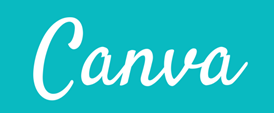 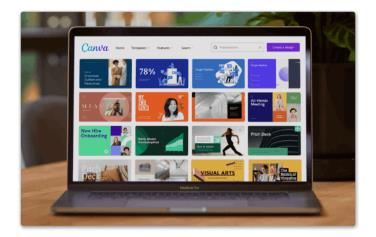 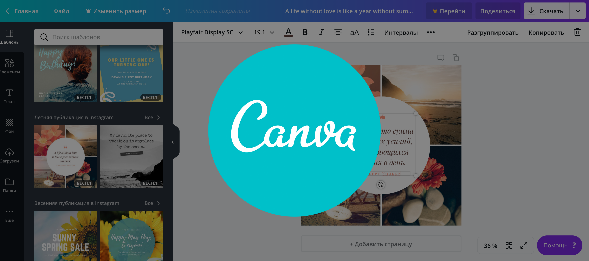 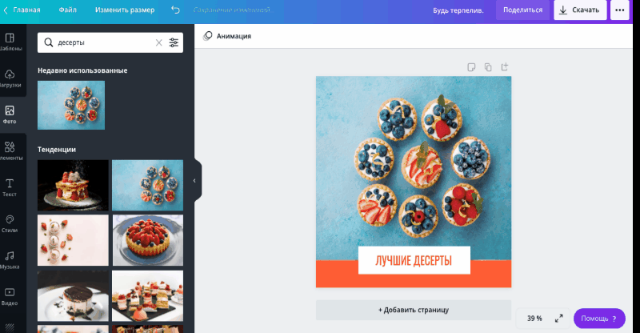 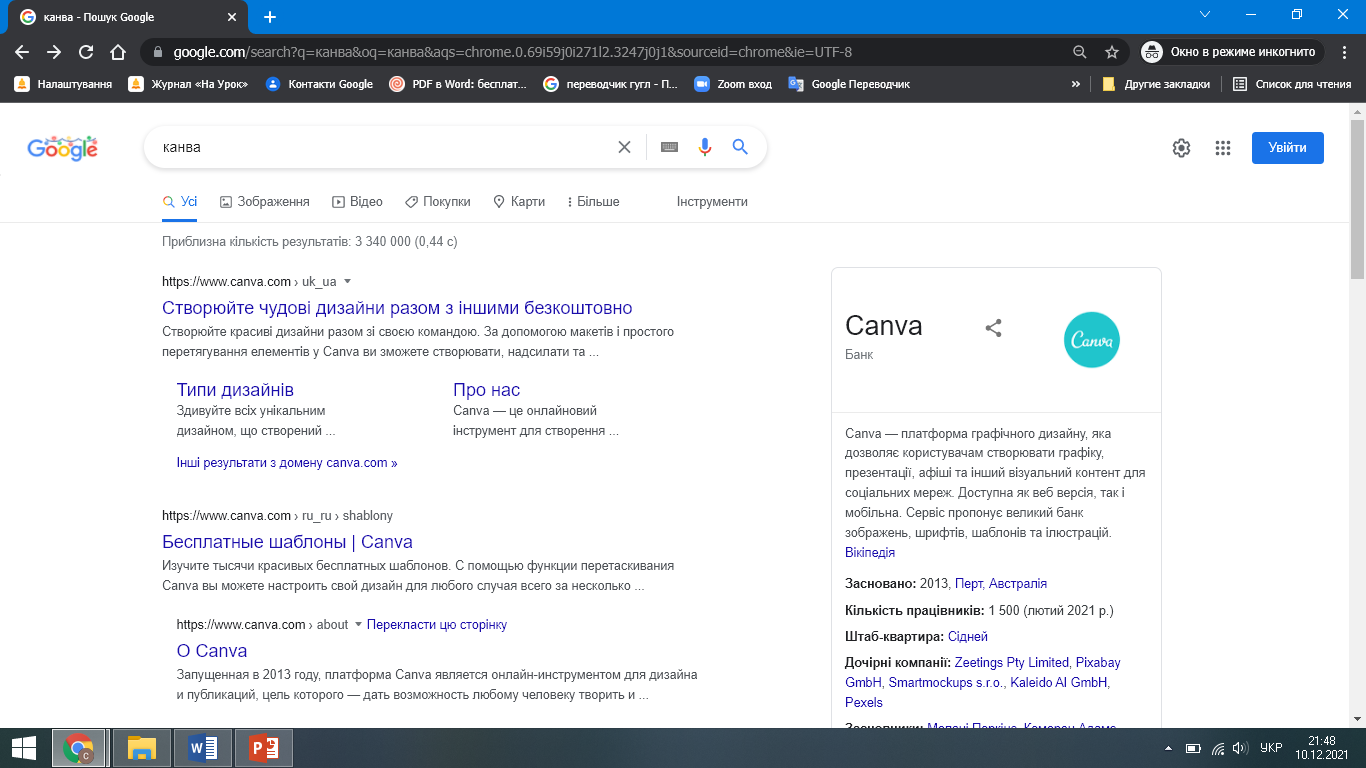 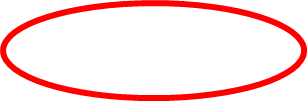 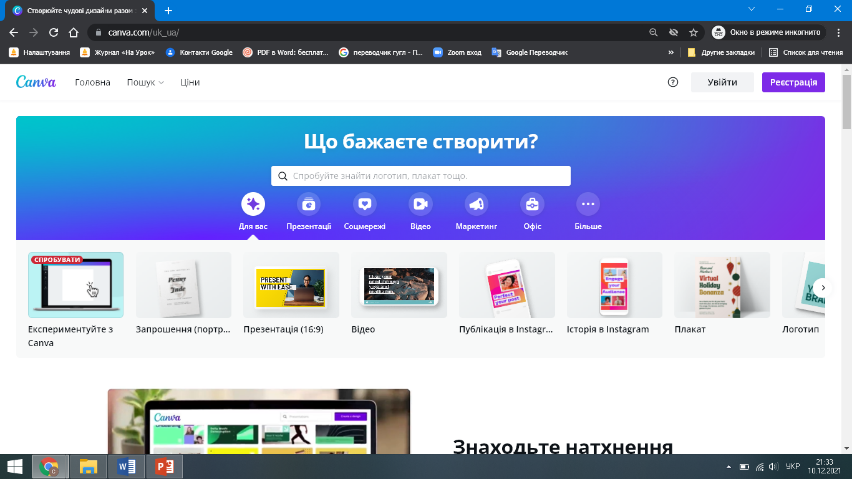 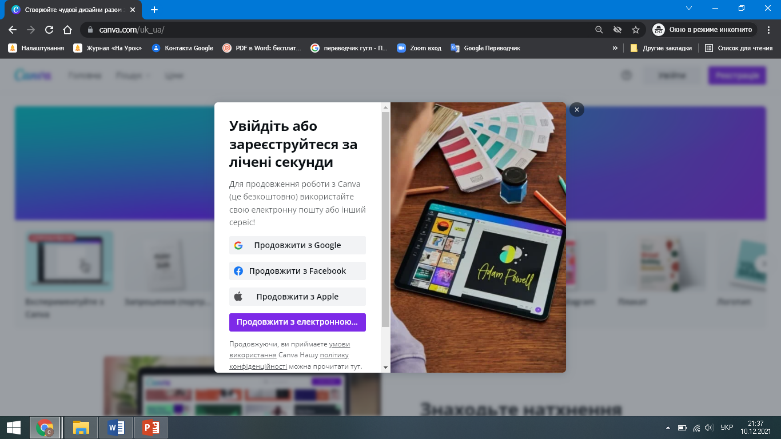 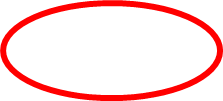 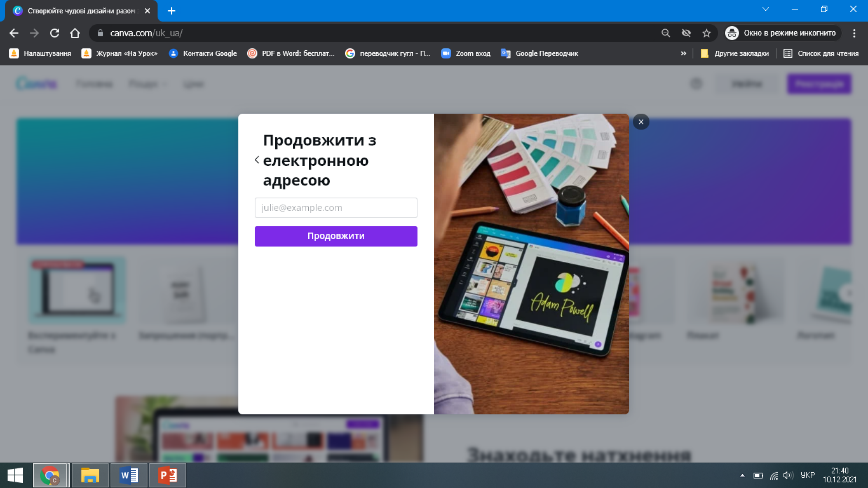 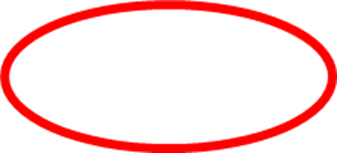 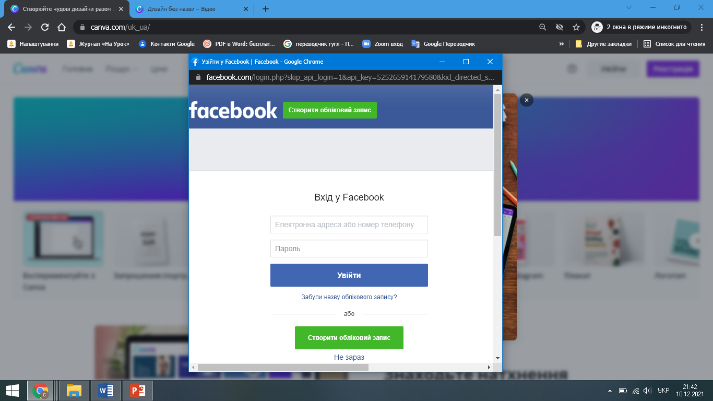 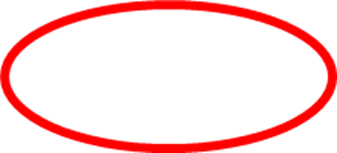 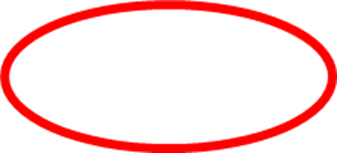 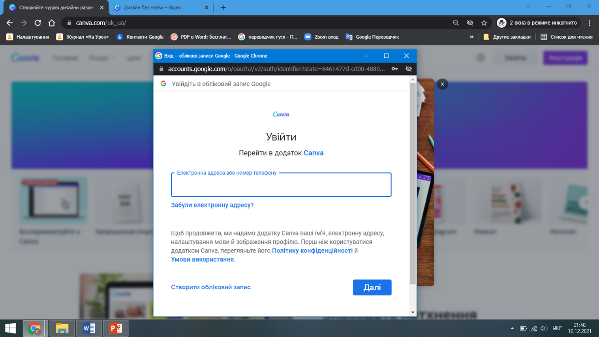 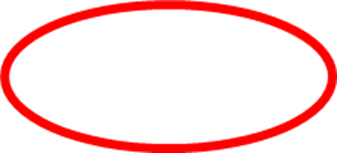 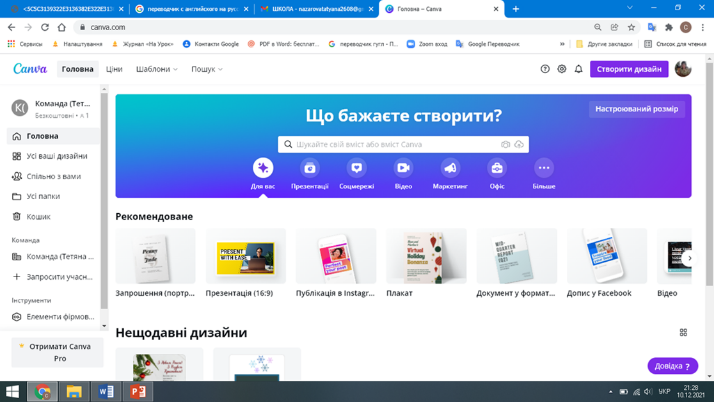 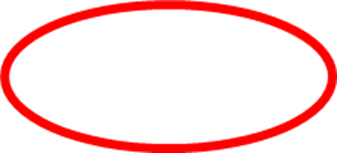 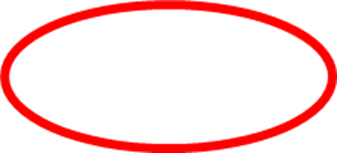 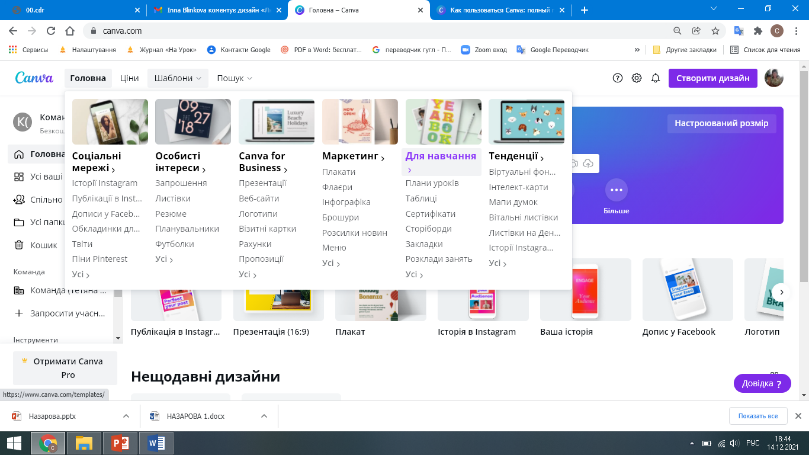 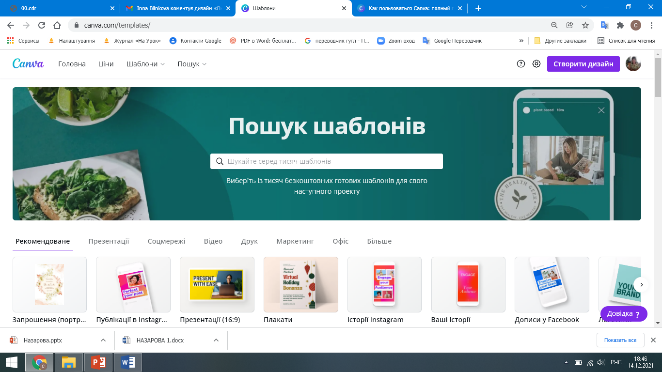 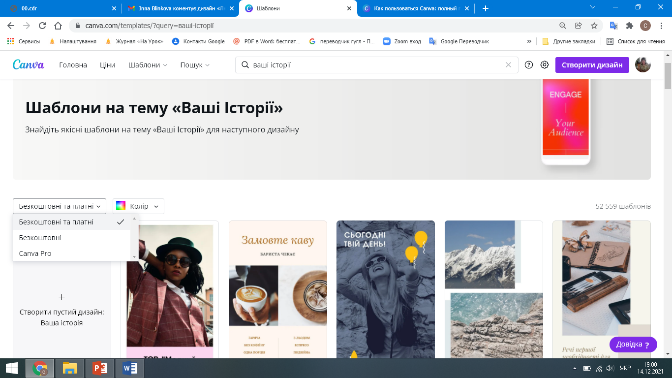 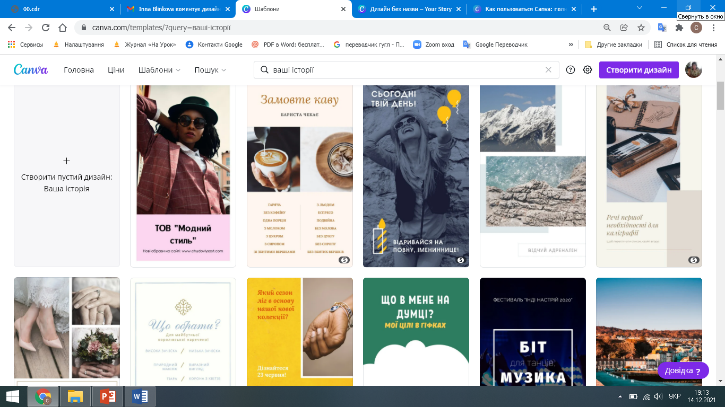 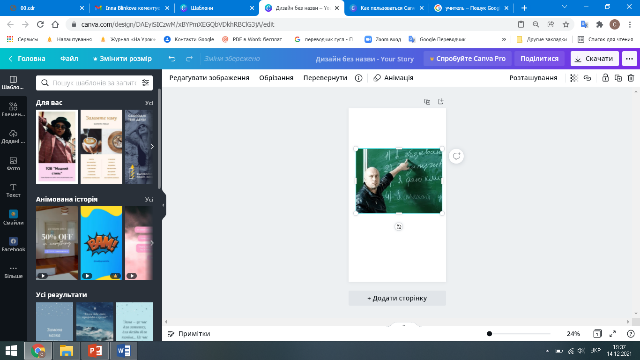 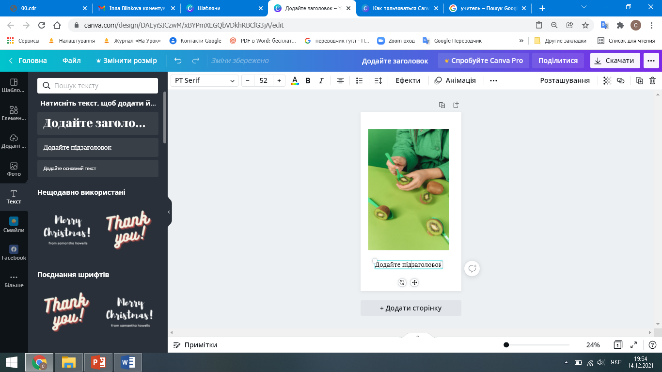 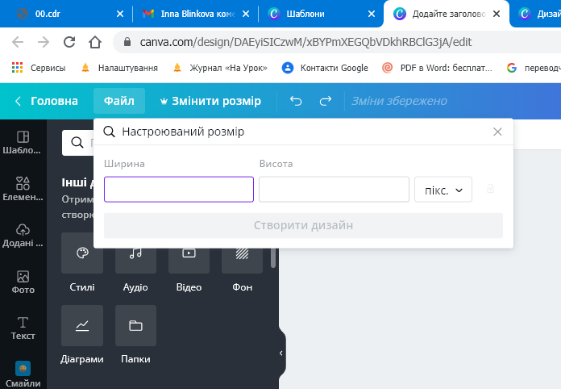 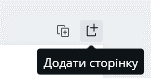 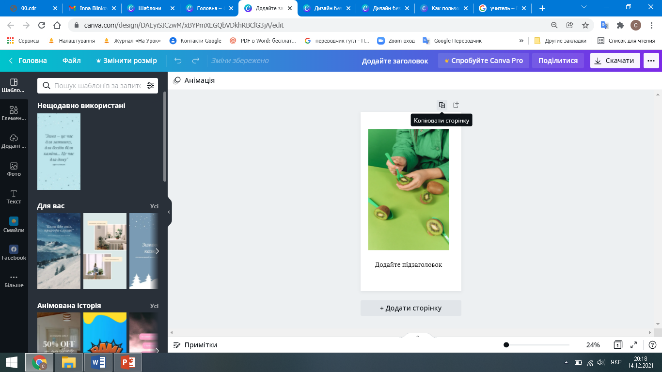 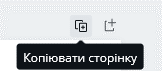 Переміщення сторінок
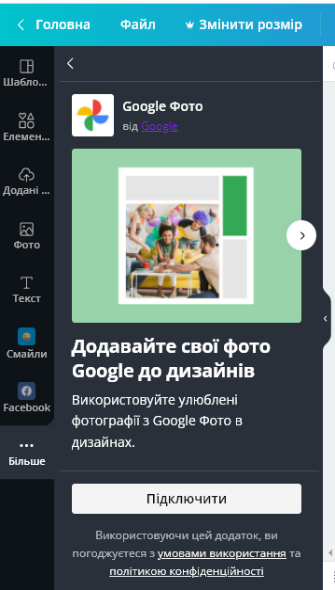 Слайд 20
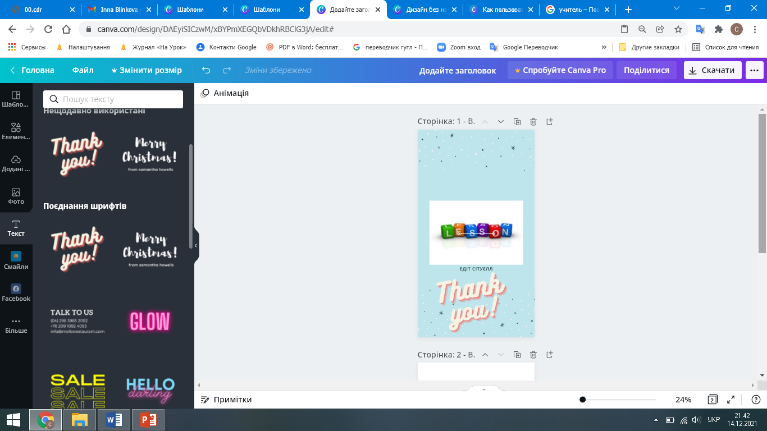 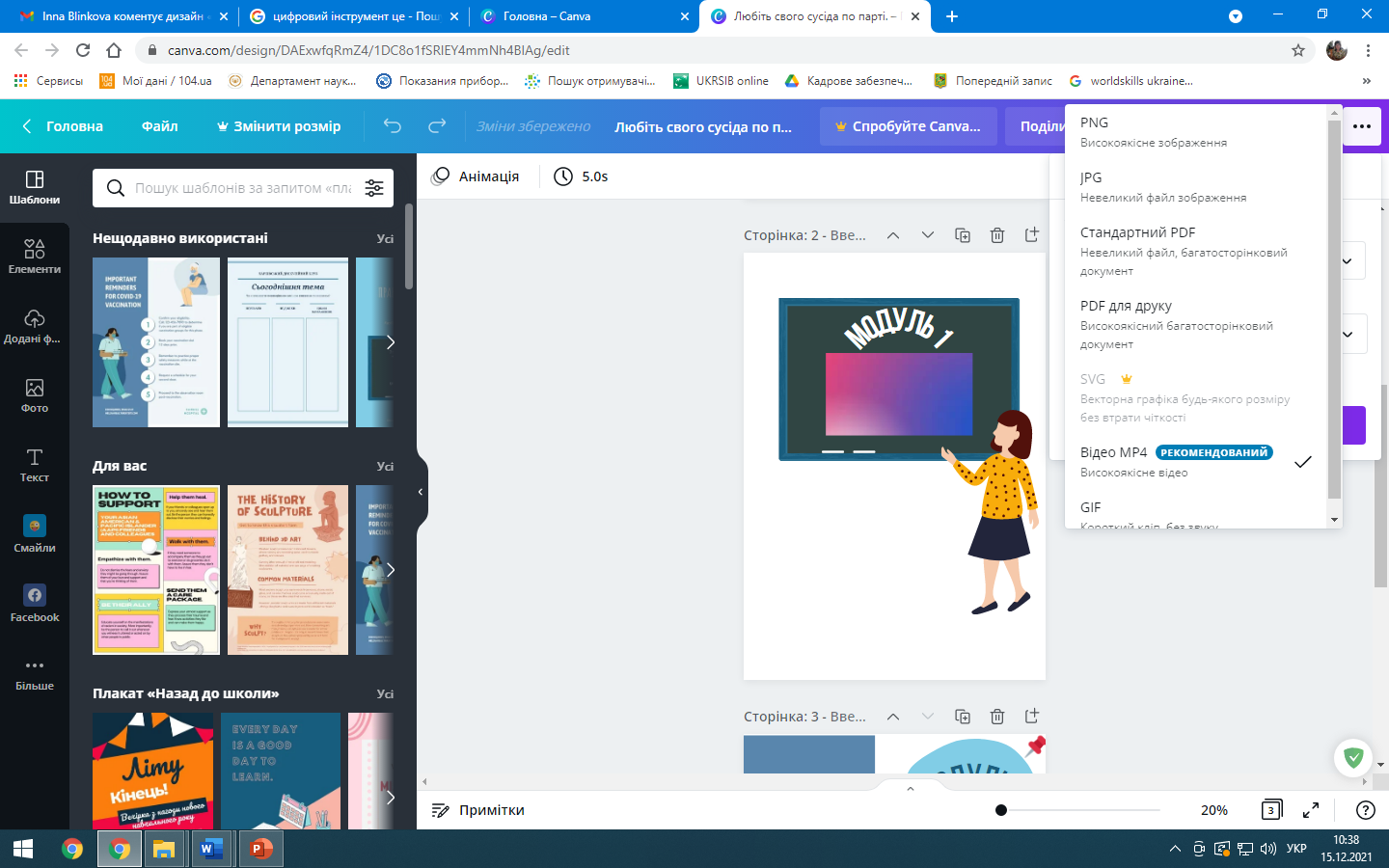 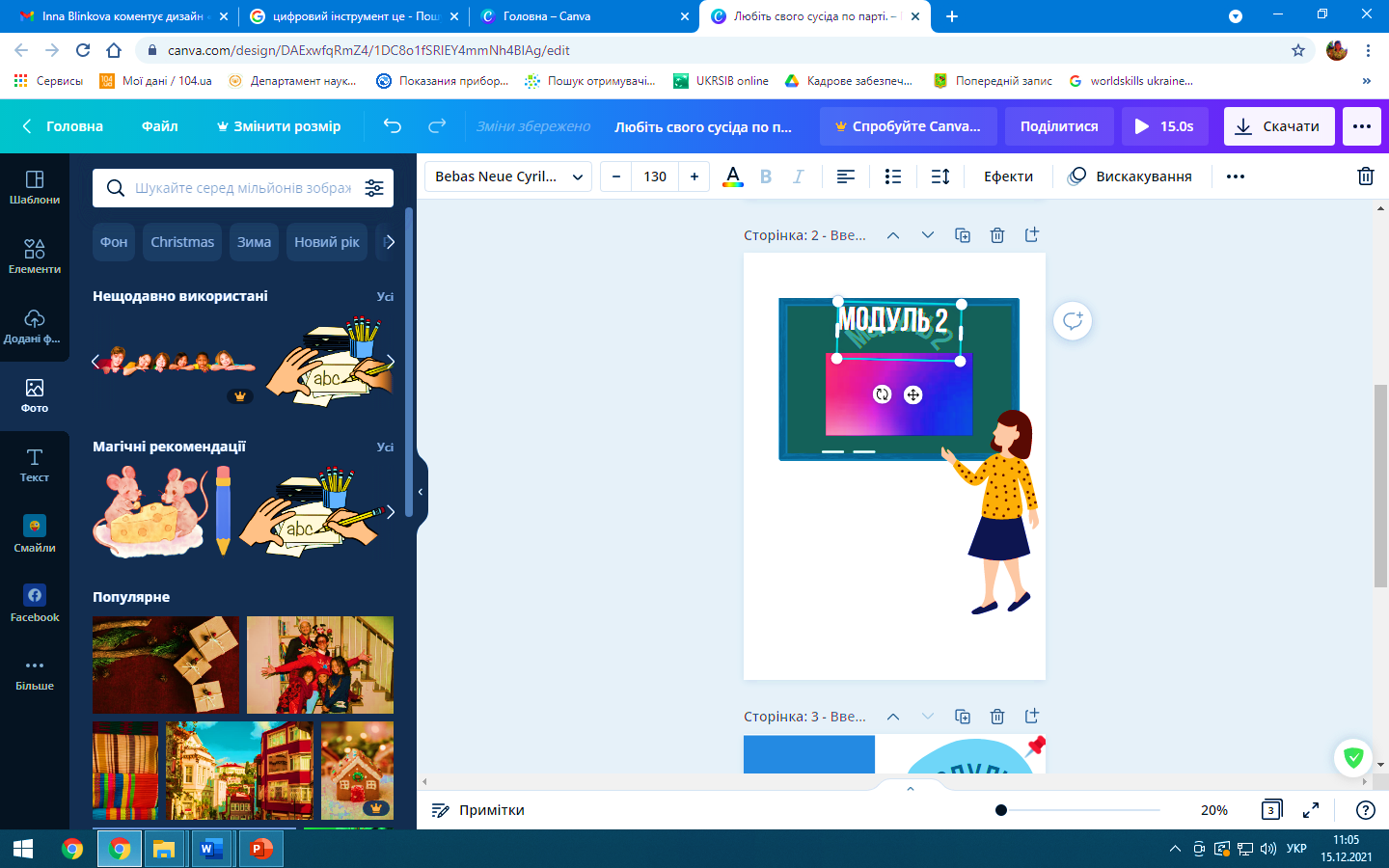 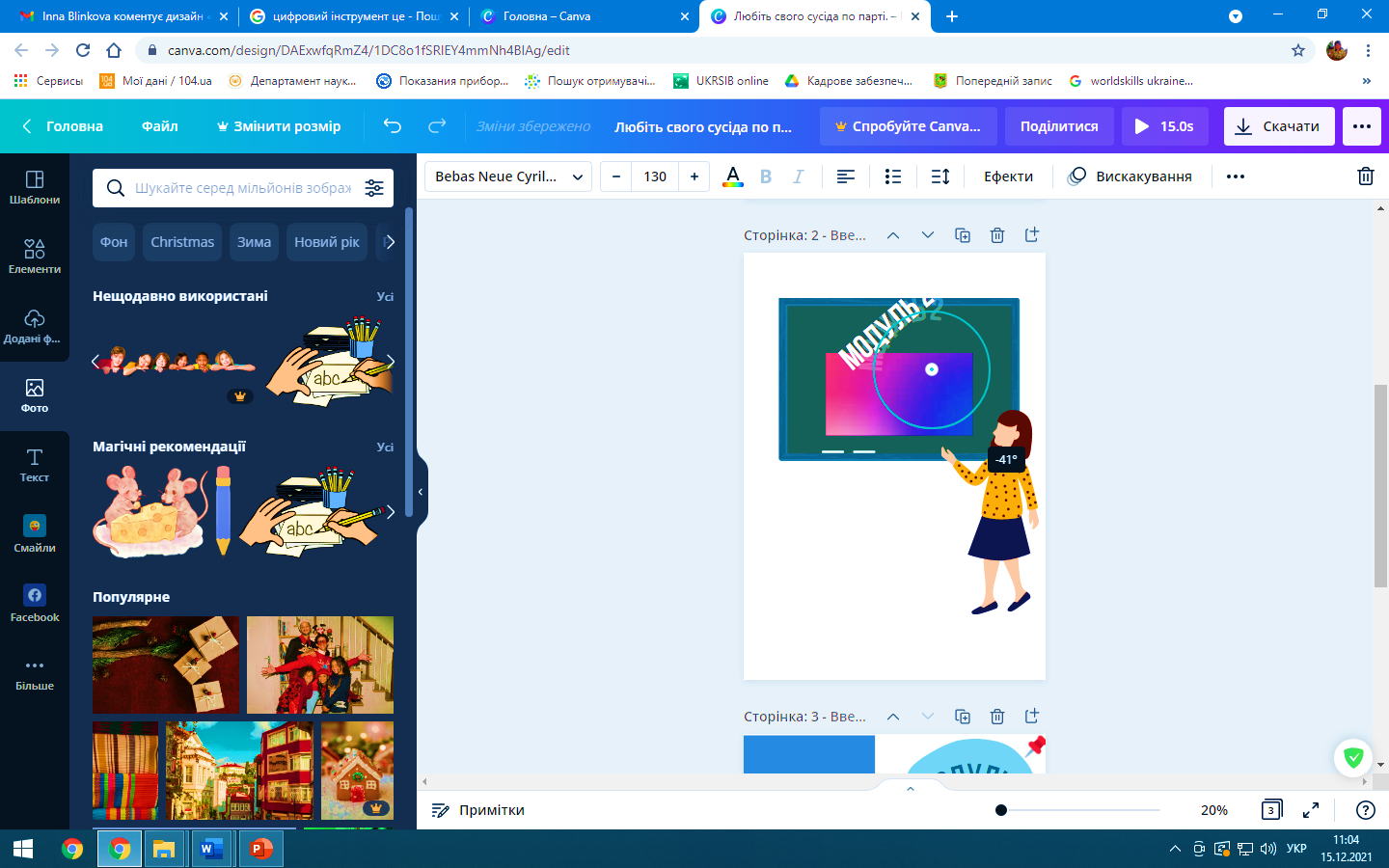 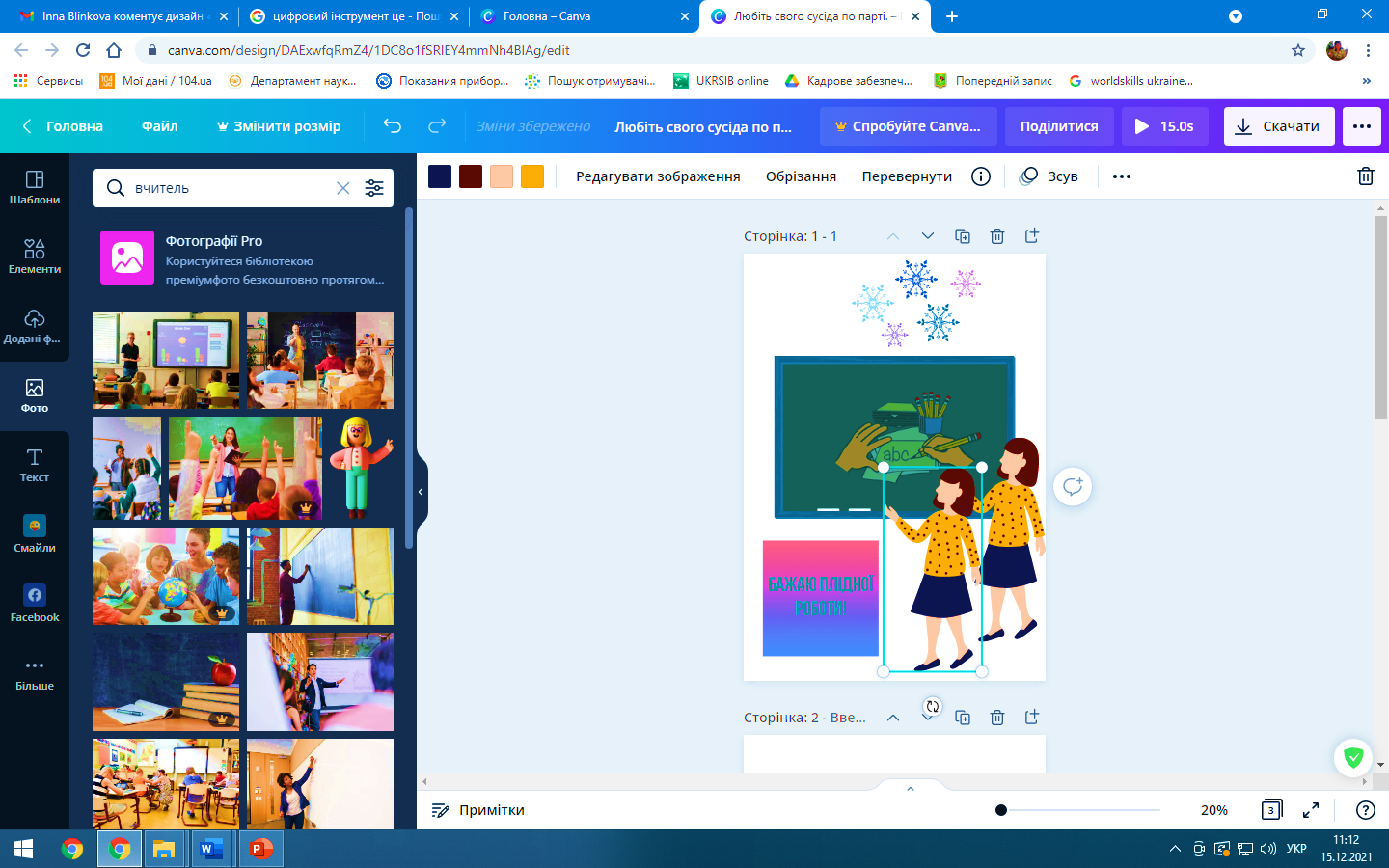 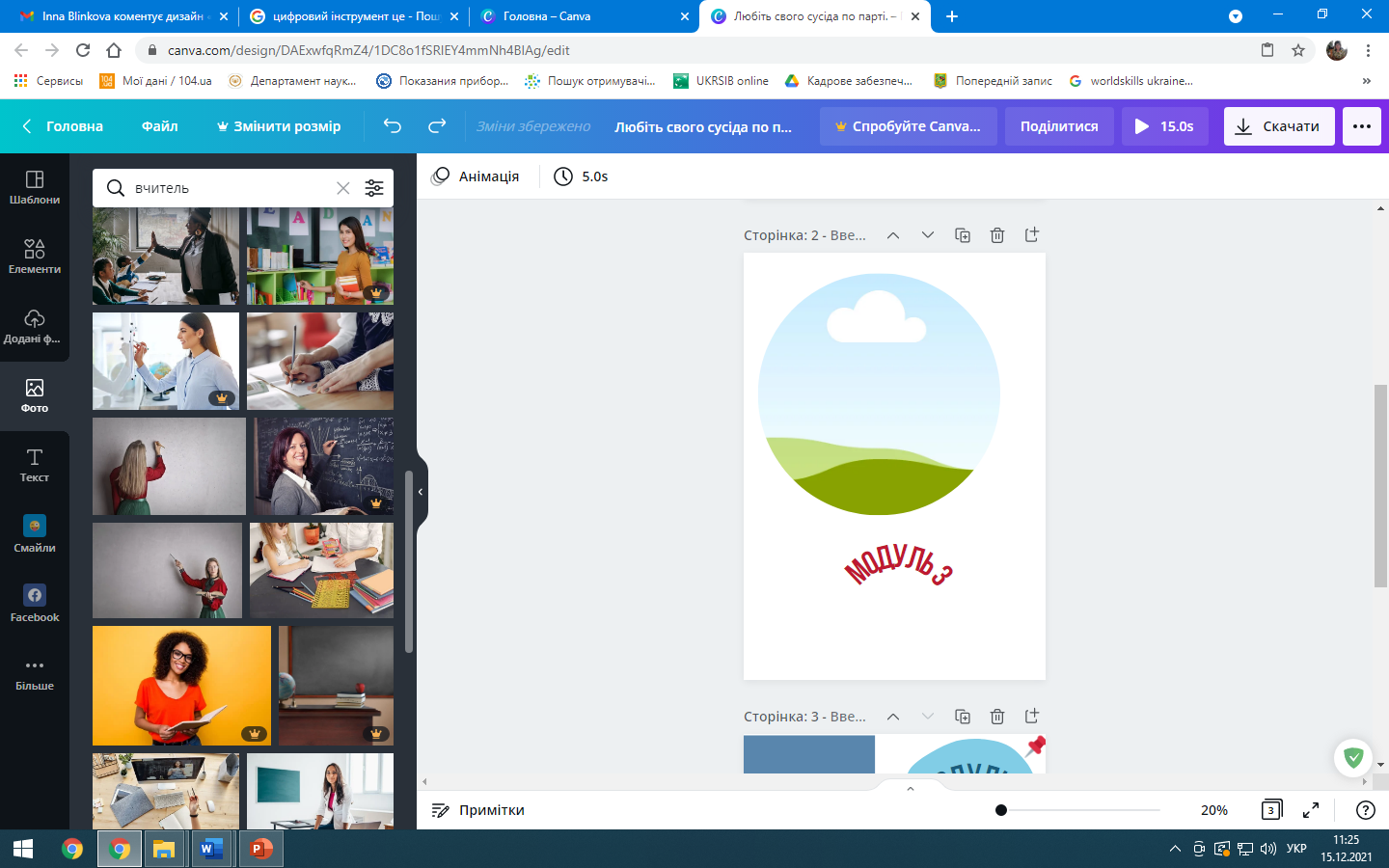 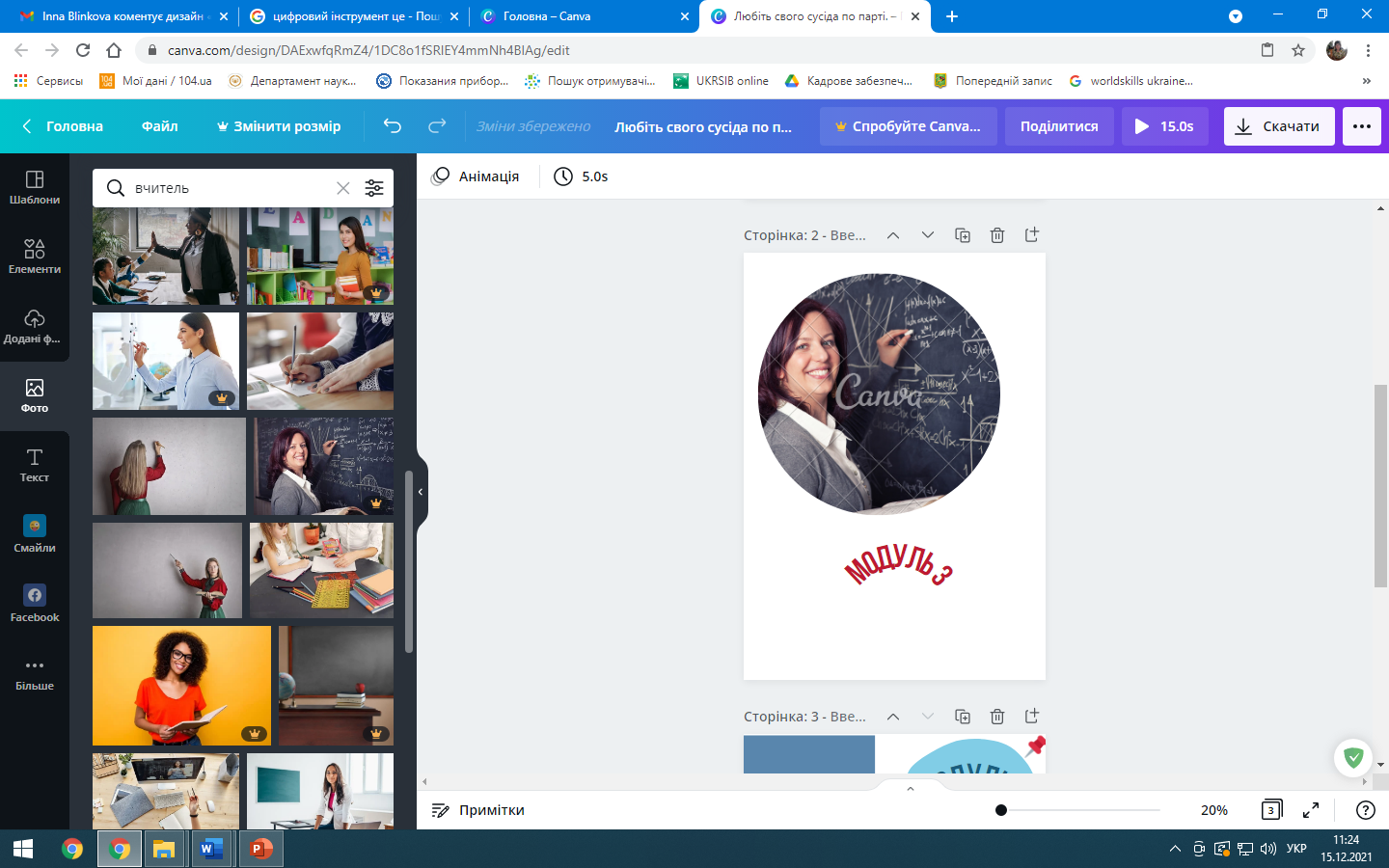 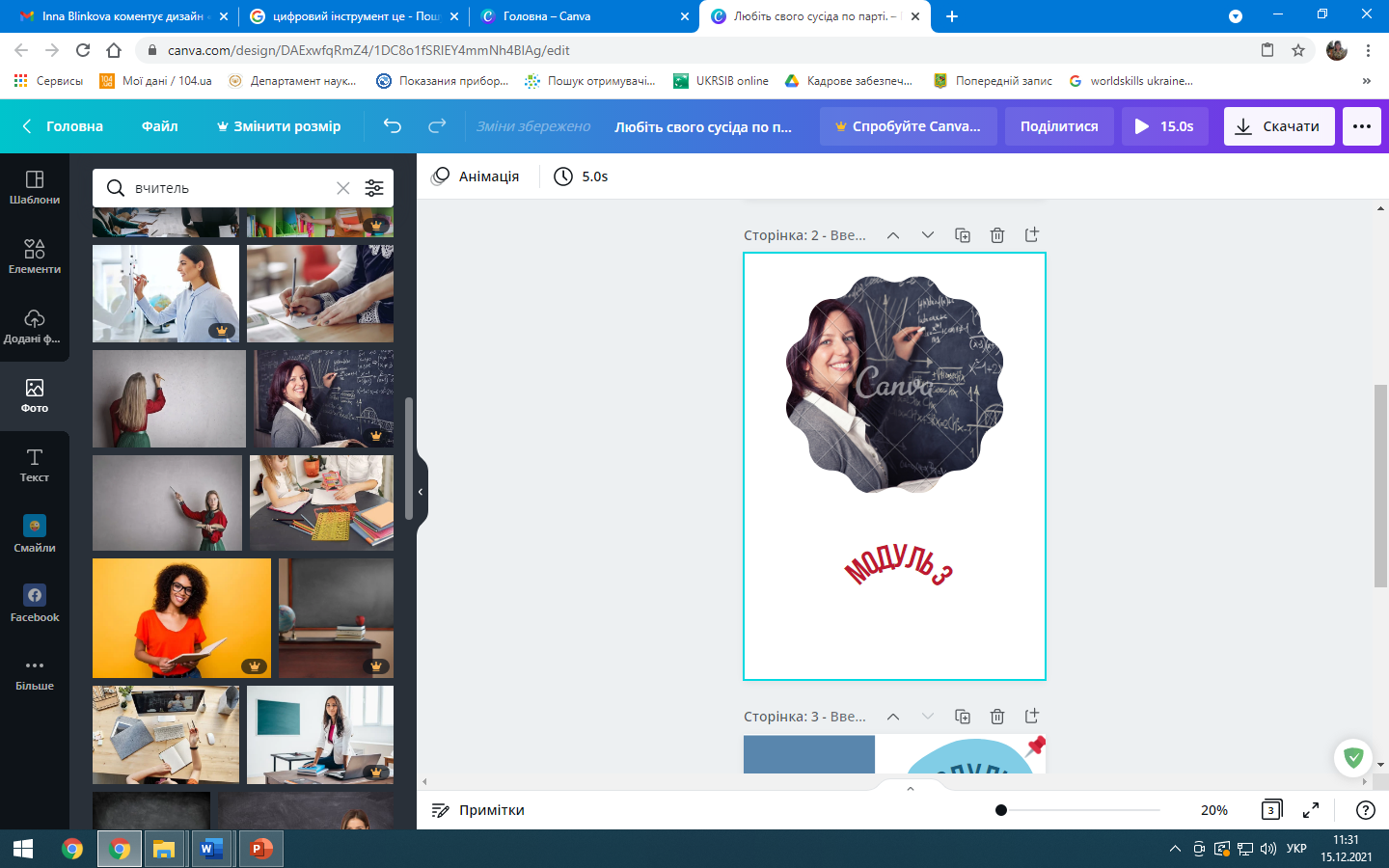 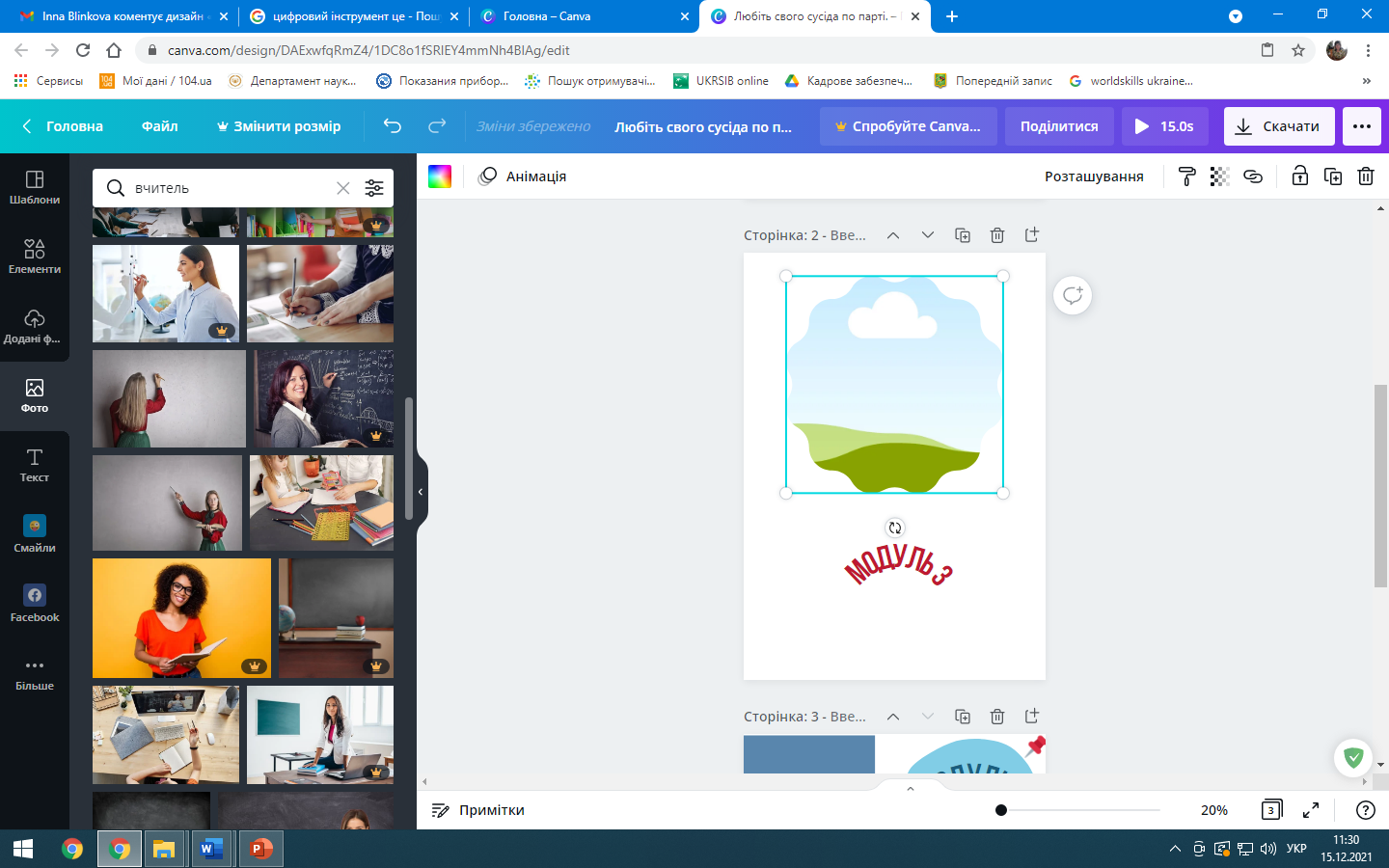 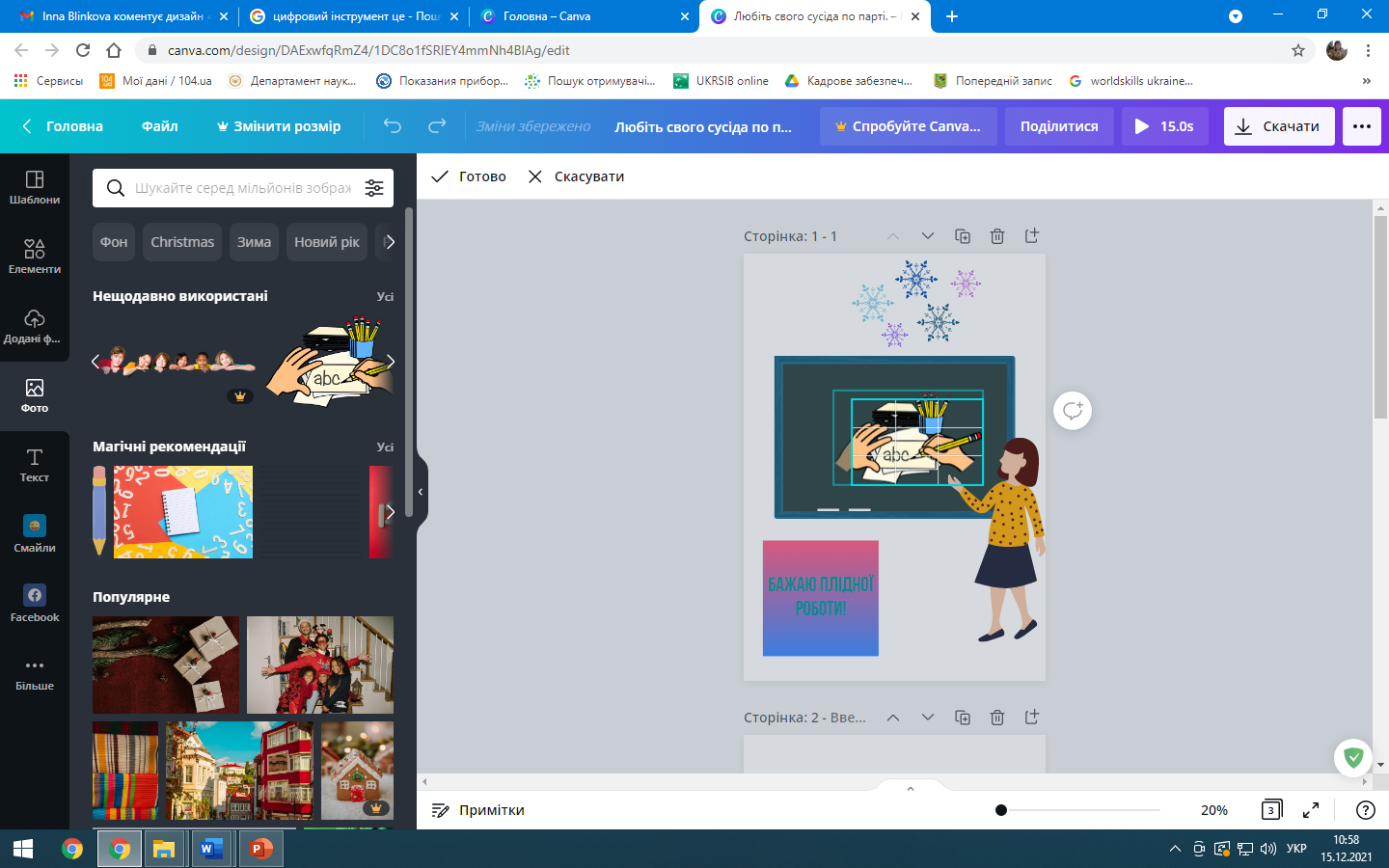 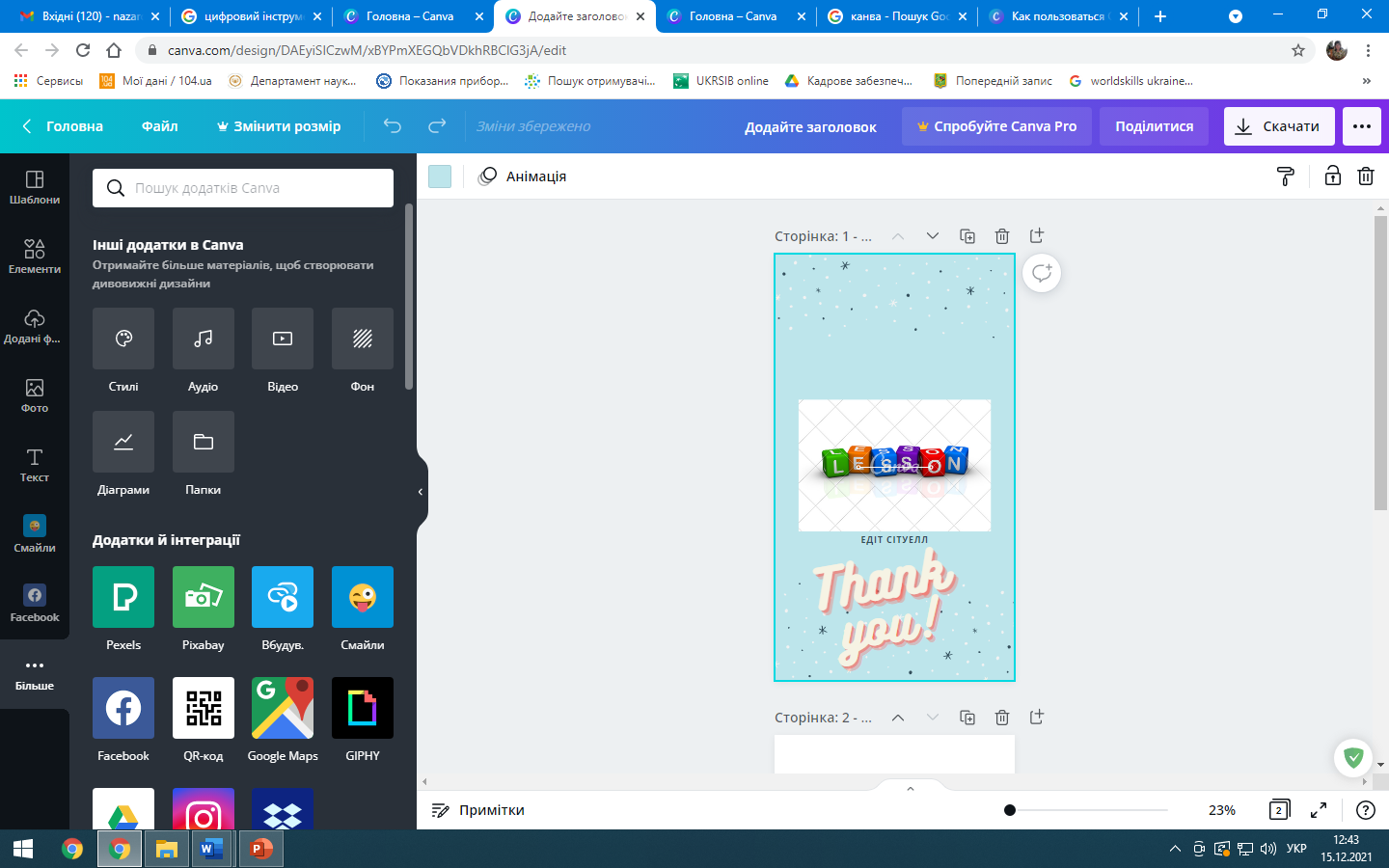 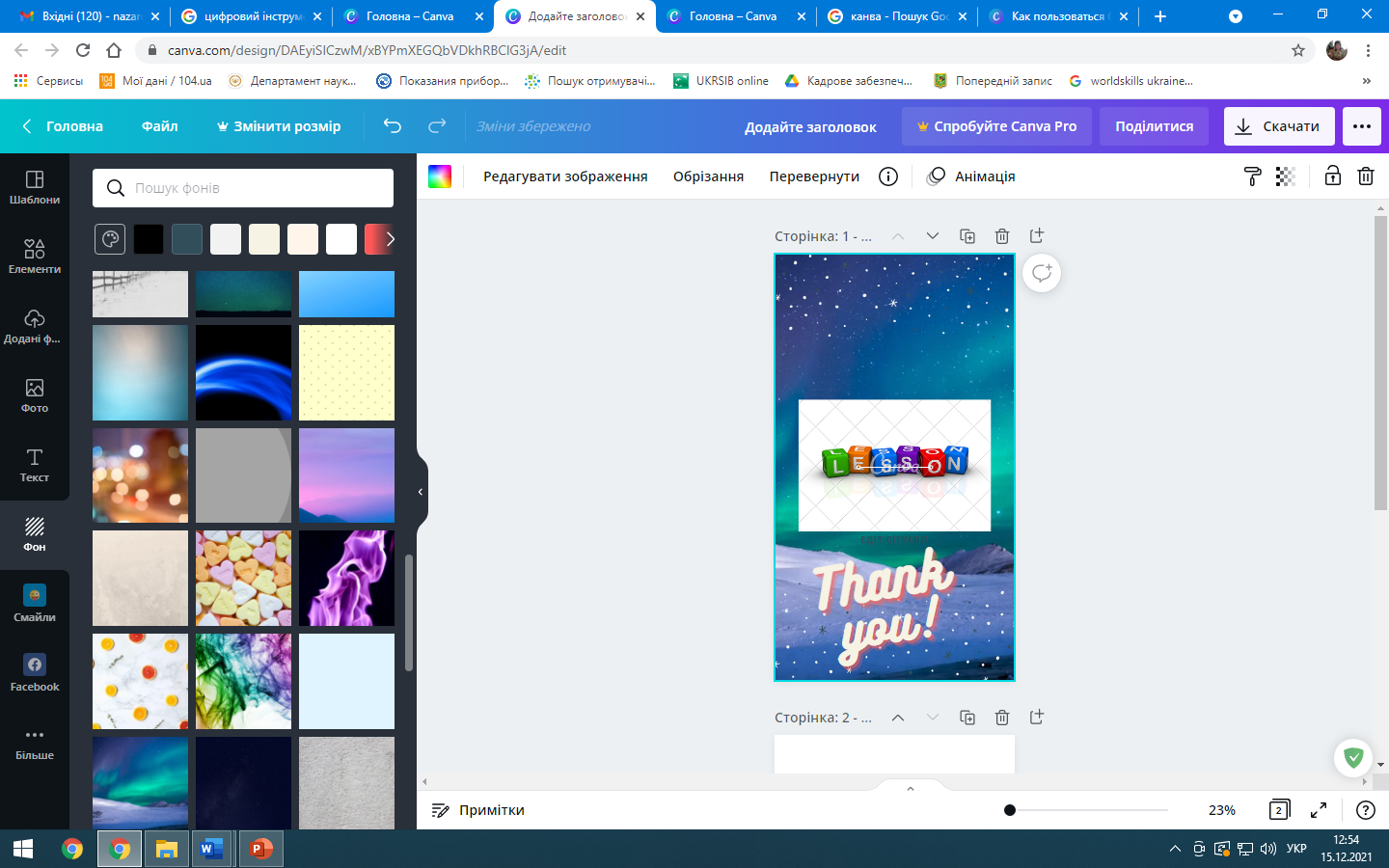